Table 3. Unadjusted prevalence of RRT pmp for ESRD on 31 December 2013 by treatment modality for countries/regions ...
Clin Kidney J, Volume 9, Issue 3, June 2016, Pages 457–469, https://doi.org/10.1093/ckj/sfv151
The content of this slide may be subject to copyright: please see the slide notes for details.
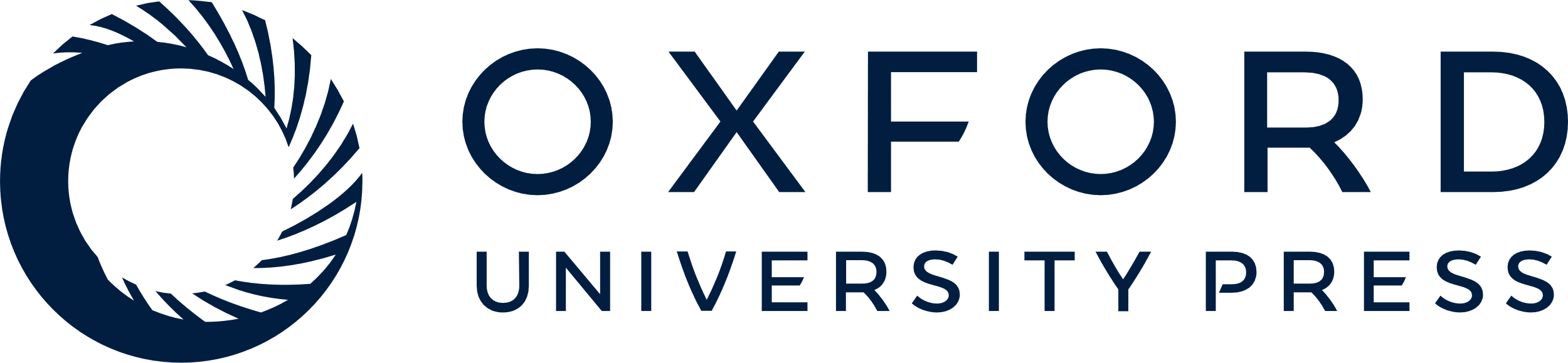 [Speaker Notes: Table 3. Unadjusted prevalence of RRT pmp for ESRD on 31 December 2013 by treatment modality for countries/regions providing individual patient data and for countries providing aggregated data
The category HD also includes haemofiltration and haemodiafiltration. When cells are left empty, the data are unavailable.
HD: haemodialysis, PD: peritoneal dialysis, Tx: kidney transplant.
aPatients <20 years of age are not reported.
bThe overall prevalence of RRT is underestimated by ∼3% due to an estimated 30% underreporting of patients living with a functioning graft.
cData include dialysis patients only.
Table 4.Percentages of RRT modalities among prevalent patients on 31 December 2013, unadjusted, by DM as the cause of ESRD for countries/regions providing individual patient data
AllDMOther causes of ESRDUnknown/missing cause of ESRDHDPDTxOtherHDPDTxOtherHDPDTxOtherHDPDTxOtherAustria455510604360405550455500Belgium Dutch-speakinga535420714250485470572410 French-speakinga535420715230504450445510Bosnia and Herzegovina893809253089380872110Denmark401148054133303695504415410Estonia34660026106403656000000Finland33859040105002666705612320France514441735220473491515431Greece74520089740685270775190Iceland2211670291358020107002929430Norway244720344630224740425540Romaniab839808611308199084970Serbia778140771670787150739170Slovenia653330863110592390702270Spain Andalusia454510636310394570503470 Aragon375580576370364600244720 Asturias3695504618360328600396550 Basque country32861056123202776703811520 Cantabriaa346600506440316630360640 Castile and Leóna437500607320458470293680 Castile-La Manchaa386560577350336610394570 Catalonia424540636310343620515430 Community of Madrid395560577360336610433540 Extremadura496450767170437500464500 Galicia4484806311260378560499420 Region of Murcia515440716230466480524440 Valencia Region536410717220476460596350Sweden33957045124302986304312450The Netherlands356590557380336620325630UK Englanda427510599320376580458470 Northern Irelanda425530666280365590469450 Scotland405540596350355600485470 Walesa396540557390347600465490All countries496450668270455500516410The category HD also includes haemofiltration and haemodiafiltration. When cells are left empty, the data are unavailable.
HD: haemodialysis, PD: peritoneal dialysis, Tx: kidney transplant.
aPatients <20 years of age are not reported.
bThe overall prevalence of RRT is underestimated by ∼3% due to an estimated 30% underreporting of patients living with a functioning graft.
Fig. 4.Unadjusted prevalence of RRT pmp on 31 December 2013 by cause of ESRD. Data are from renal registries providing individual patient data (left panel) and from renal registries providing aggregated data (right panel). Data for Israel, Slovakia and Switzerland only include dialysis patients. For Romania, the overall prevalence of RRT is underestimated by ∼3% due to an estimated 30% underreporting of patients living on a functioning graft. Registries from Dutch- and French-speaking Belgium, the Spanish regions of Cantabria, Castile and León and Castile-La Mancha and the UK (England, Northern Ireland and Wales) do not report on patients <20 years of age.



Unless provided in the caption above, the following copyright applies to the content of this slide: © The Author 2016. Published by Oxford University Press on behalf of ERA-EDTA.This is an Open Access article distributed under the terms of the Creative Commons Attribution Non-Commercial License (http://creativecommons.org/licenses/by-nc/4.0/), which permits non-commercial re-use, distribution, and reproduction in any medium, provided the original work is properly cited. For commercial re-use, please contact journals.permissions@oup.com]